13 Péče o zdraví psa
Téma a cíle dnešní hodiny
Téma: Péče o zdraví psa

Cíle hodiny: 
	- základní formy péče
	- ochrana před vnitřními parazity - odčervení
	- vakcinace – ochrana před virovým onemocněním
3. Virová a bakteriální onemocnění
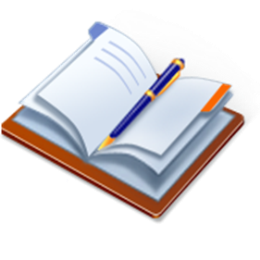 Bakterie a viry způsobují u psů stejně jako u ostatních organismů celou řadu onemocnění.
Některá jsou typická jen pro psy, jiná společná pro většinu živočišných druhů.

Nejlepší prevencí pro většinu infekčních nemocí je vakcinace (očkování). 
Ve vybraných případech, kdy je onemocnění závažné a přenosné na člověka je ze zákona povinné!!
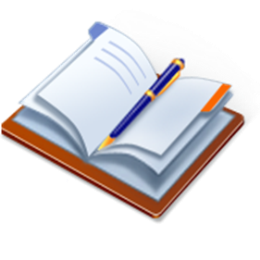 Virová hepatitida  - „žloutenka“
virové onemocnění
obvykle končí úhynem psa 
zasahuje játra a postupně také další orgány
léčba je problematická (spíše jen podpůrná)
nákaze spolehlivě brání vakcinace
Leptospiróza – „krysí žloutenka“
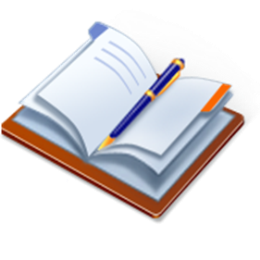 smrtelné bakteriální onemocnění
přenosná i na člověka
projevuje se vysokými horečkami
selháním vnitřních orgánů – játra, ledviny
přenašečem jsou hlodavci (ulovení, moč, stačí kontakt s kůží, okem)
léčba problematická
účinná ochrana vakcinace
Psinka
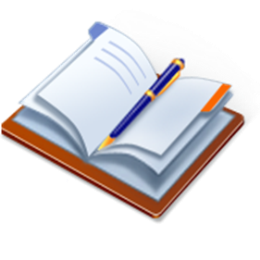 smrtelné virové onemocnění 
jeden z nejnakažlivějších virů (připomíná lidské spalničky)
napadá šelmy – hlavně psovité a lasicovité
ohrožena hlavně štěňata, staří nenaočkovaní psi
nákaza kontaktem (kapénková) i nepřímo infekčním prachem
projevuje se ve čtyřech formách - kožní, střevní, plicní a nervová (nejzávažnější); jedna snadno přechází v druhou
léčba pouze podpůrná (neexistují účinné preparáty) – většina zvířat, která se vyléčí má nějaké trvalé následky 
vakcína možnost onemocnění dobře tlumí
Typický projev kožní formy – zánět kůže
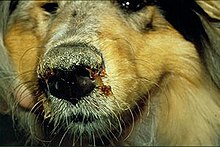 Vzteklina -  „ běsnění“
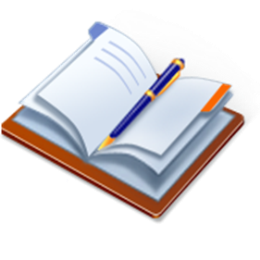 smrtelné virové onemocnění 
virus napadá všechny teplokrevné živočichy – i člověka
přenos slinami - pokousáním
virus napadá nervovou soustavu a projevuje se změnou chování (
po nakažení neléčitelná – poslední fáze končí smrtí  
vakcína jediná možnost ochrany
ze zákona povinná každoroční vakcinace psů
Parvoviróza
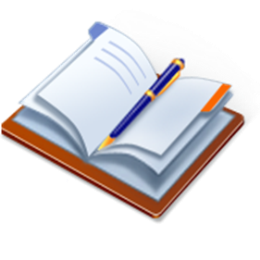 akutní, vysoce nakažlivé virové onemocnění 
přenos nejčastěji z trusu nemocného zvířete, možný i přes placentu neočkované feny
postihuje střeva, kostní dřeň, lymfoidní tkáň a svalovinu myokard (srdeční svalovinu)
dvě formy – střevní = smrt v důsledku dehydratace a bakteriální sepse
nebo srdeční = smrt na selhání srdce
nebezpečná hlavně pro štěňata
není přenosná na člověka, ale je potřeba dodržovat všechna hygienická pravidla
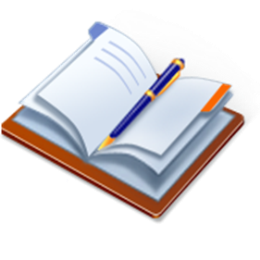 Parainfluenza = „psincový kašel“
vysoce nakažlivé virové onemocnění 
přenos kapénkovou nákazou v místech velkého výskytu zvířat (výstavy, cvičák)
projevuje se velkou horečkou, záchvaty kašle, může přejít do zápalu plic
léčba připomíná léčbu chřipky
vakcína onemocnění pouze omezuje – není jen jeden původce, ale několik různých kmenů
není přenosná na člověka
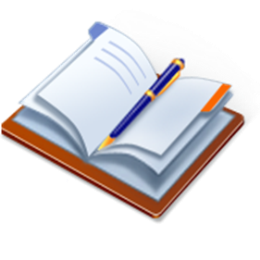 Další onemocnění, kdy se doporučuje  očkování:
Borelióza - 

Tetanus – hlavně pro psy, kteří se pohybují u stájí nebo v blízkosti koní

Herpesviróza  
nemocnění pohlavních cest (zánět, výtok)
nepřenáší se ale pohlavním stykem, ale kapénkami
způsobuje neplodnost, potraty 
je smrtelně nebezpečná pro kojená mláďata, které se nakazí průchodem rodidel (téměř 100% úmrtnost)